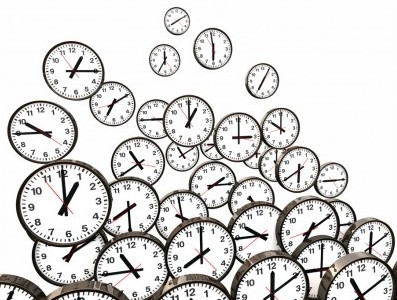 Flexitime
Legislation
Definition
Flexible working : can be adapted to any workplace (e.g home working)
Different types of work contract, on temporary or fixed terms
Other common variations include: part time working, flexitime, job sharing and shift work
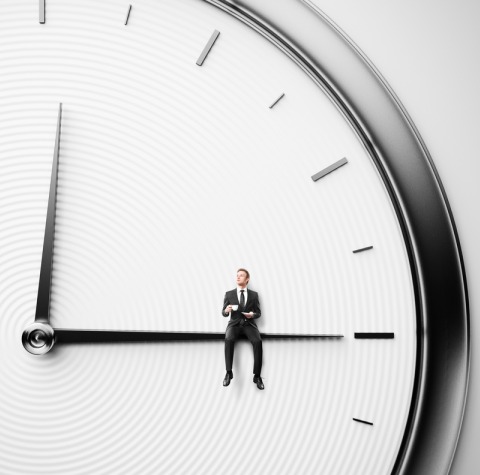 Flexi-time
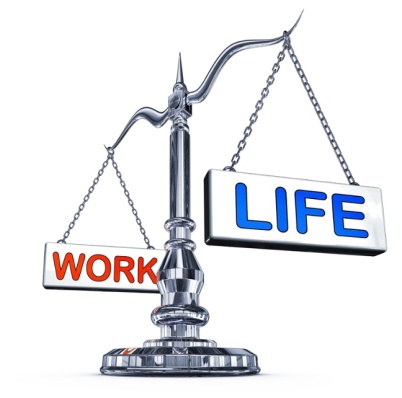 Working arrangements where people can change the time they start or finish work
Work/life balance
Hot topic at the moment
2003
Accessible to parents with : 

 Young kids under 6
 Disabled children
 Carers of adult partners or relatives
2014
Accessible to all employees, no matter their family situation
Evolution
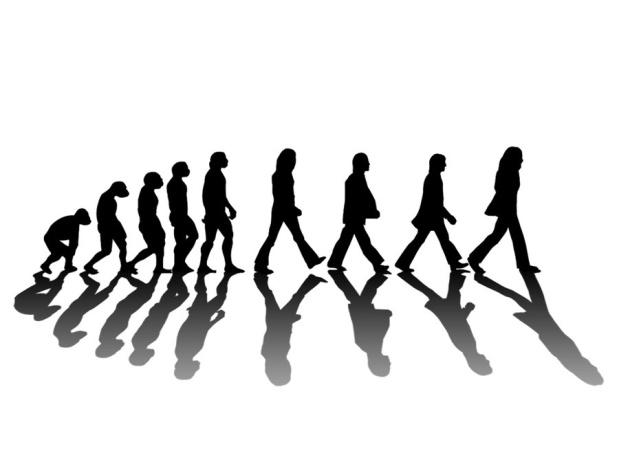 2009 
 More accessibility for parent  (children from 16 years old onwards)
Conditions for a FLEXIBLE SCHEDULE request
More than 26 weeks in the company

date of request /date of effect  must be handwritten

 Must be implemented within 3 months  

1 request per year possible
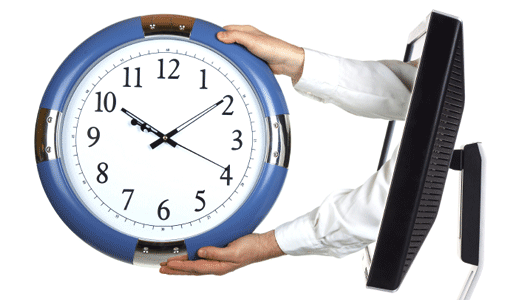 Can’t reorganize the workload among other employees

 Can’t recruit new staff to cover the work

 Creates cost burden

Has a detrimental effect on their ability to meet customer demand.
Employers can turn down request when :
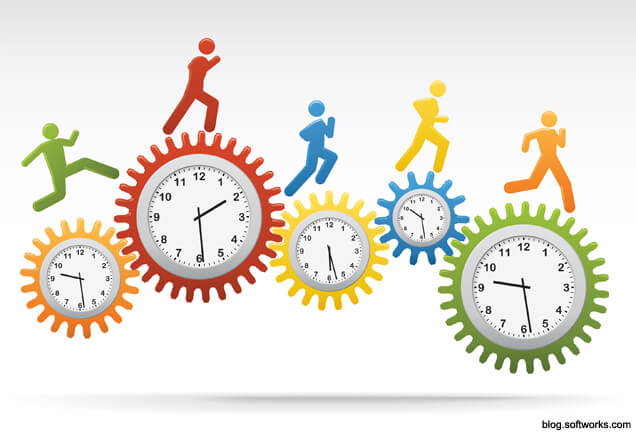 CONDITIONS TO IMPLEMENT FLEXIBLE 		WORKING
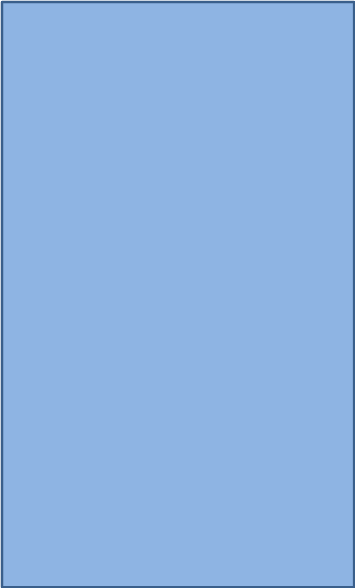 FOR THE EMPLOYER


 treat each request objectively with a flexible clear working policy 

set up a meeting within 28 days to discuss with the employee about the conditions of the flexible working

 the arrangement has to be in writing in the employee’s contract
FOR THE EMPLOYEE


 the request should be made in writing with :
 
     - date of the request 
 
      - date of implementation
vocabulary
Hot topic : sujet chaud/ brûlant
a detrimental effect: un effet néfaste
Implement : Mettre en application
Flexible working : Travail flexible
Arrangement : un compromis
Workload : Charge de travail
Cost burden : Coût supplémentaire
Working policy : Politique de travail
job sharing : partage de poste
Part time worker : salarié a temps partiel
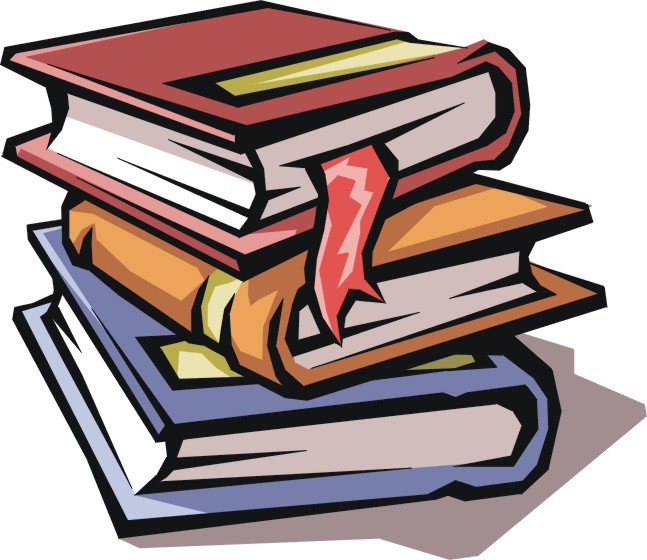 Auteurs – BTS AM1 – 2016 – Lycée A.R
Lambert  Clara 
Payet Olivier 
Vitry Ludivine 
Vitry Adeline 
Mussard Alison
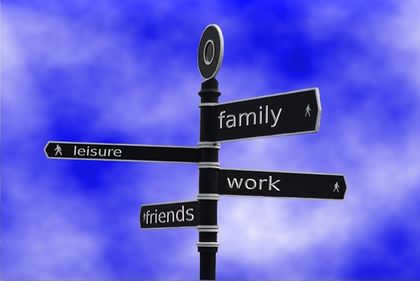